June 13, 2025
Solenoids Report
Andy Hocker
Mu2e Level 2 Manager for Solenoids
Mu2e Solenoid Project Scope
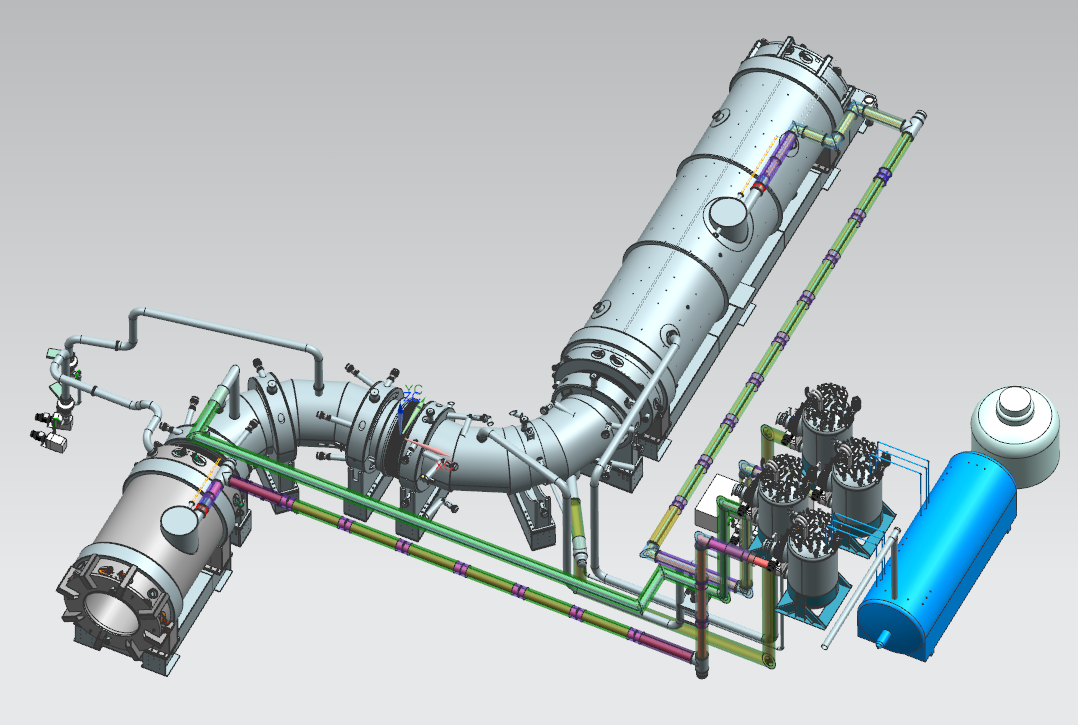 Production Solenoid (PS)
Transport Solenoid (TSu,TSd)
Detector Solenoid (DS)
Cryogenic Distribution
Quench Protection/Slow Monitoring
Power Supplies
Field Mapping
Ancillary Equipment
Installation/Commissioning
DONE
DS
DONE
DONE
DONE
TSu
TSd
PS
A. Hocker | Mu2e Collaboration Meeting
2
06/13/2025
Production Solenoid
Production Solenoid (PS)
Since last collaboration meeting
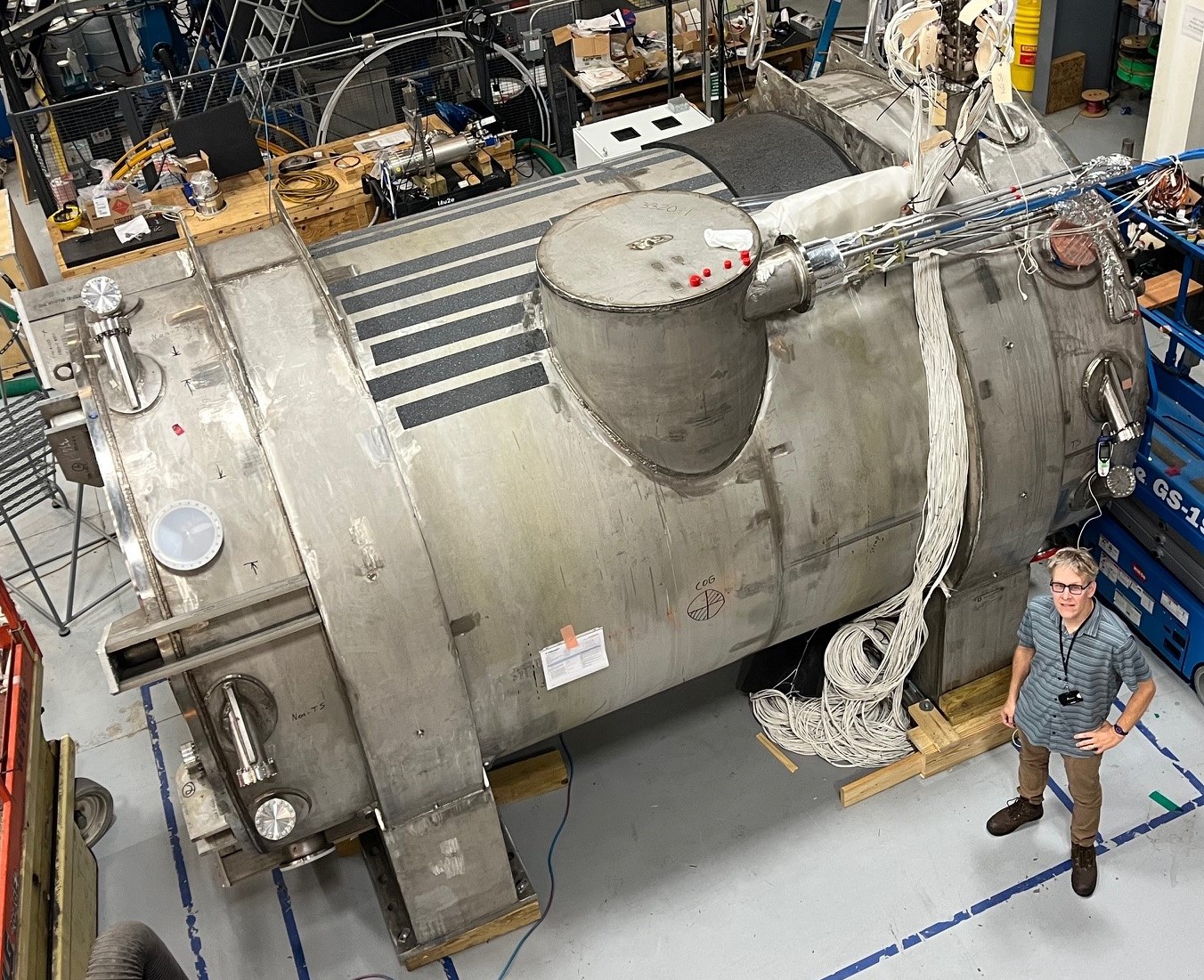 Completed studies of leak in inner thermal shield nitrogen circuit
DocDB 52243 (and following slides)
Reviewed our conclusions with an external panel of SMEs
Concurred that getting the PS here ASAP was the best course of action
Authorized vendor to ship
Delivery date TBD
A. Hocker | Mu2e Collaboration Meeting
4
06/13/2025
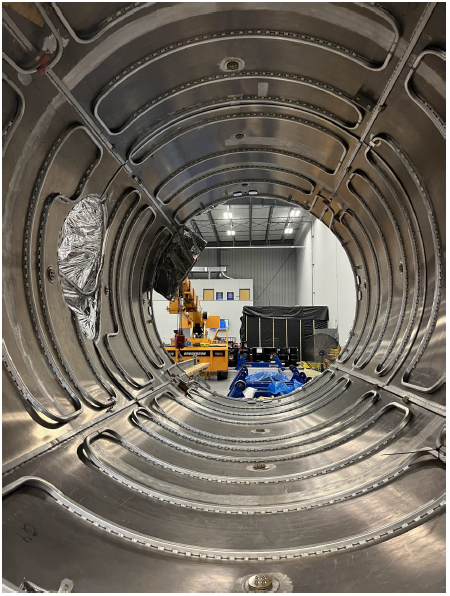 Anatomy of the PS
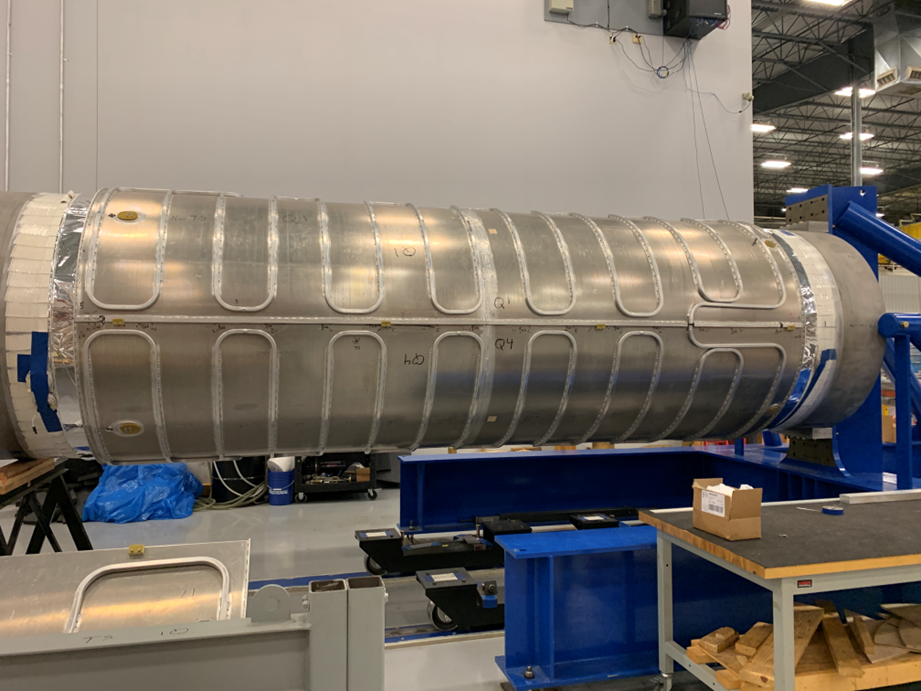 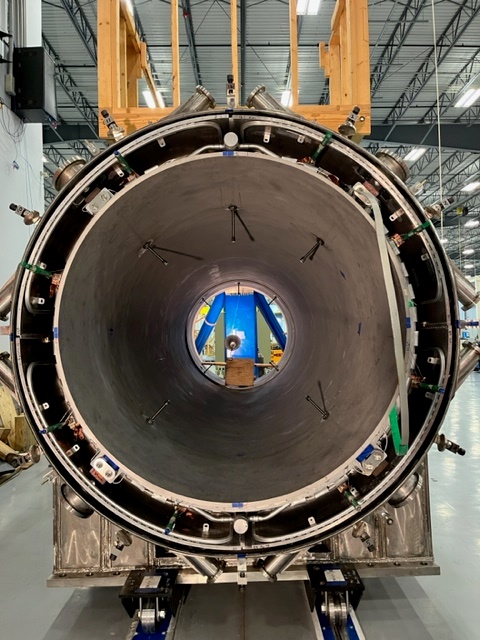 Inner bore and inner thermal shield
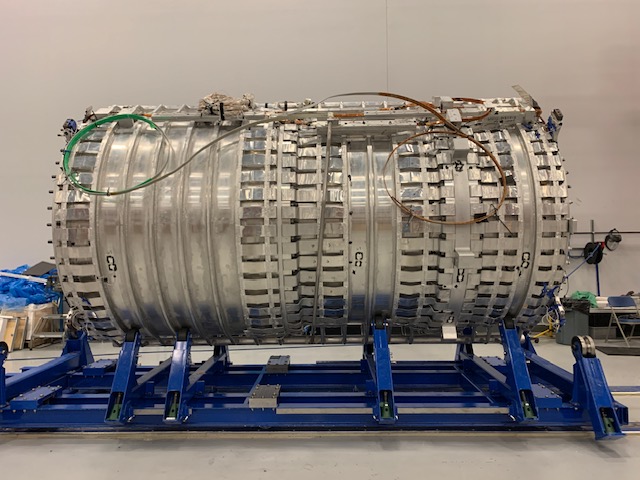 Muon Beamline vacuum space
Outer thermal shield
PS1
PS2
PS3
Insulating vacuum space
Cold mass
A. Hocker | Mu2e Collaboration Meeting
5
06/13/2025
PS leak conclusions
Had vendor measure leak rate three different ways, all resulted in an expected nitrogen accumulation of a few tens of grams per year




Independent calculations by vendor agreed with ours
This nitrogen will likely freeze out on nearby 4.5 K surfaces (aka cryopumping)
An accumulation of a 50 micron thick layer over 1 m2 in a year, negligible effect on heat load
Released as ~1.5 ft3 of gas and easily pumped out during annual PS warm-ups
This is how g-2 dealt with a similar (but 6x larger) leak --- warmed up every three months
Bottom line: this is a manageable leak.
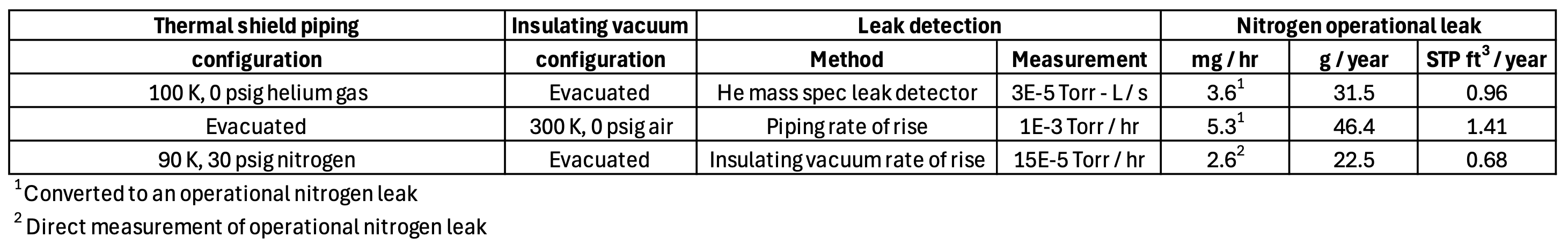 A. Hocker | Mu2e Collaboration Meeting
6
06/13/2025
But what if it gets worse
How much worse?  Assuming no help from cryopumping, leak starts to overwhelm vacuum pumps when 100-150x larger
Vendor thermal-cycled the inner thermal shield 5 times, saw no evidence of the leak getting worse
Mitigations we can pursue if needed:
More frequent mini-warm-ups (like g-2): costs a couple days of data-taking, coordinate with other sources of down-time
Reduce the nitrogen operating pressure (and hence leak rate)
The failsafe: turn off flow to the inner thermal shield completely
We require the coil to run 1.5 K less than quench temperature (“thermal margin”)
No shield -> coil runs hotter -> eats margin -> need to reduce current by 10% to recover margin
10% less current = 10% less field = 10% less muons
Complication: the transfer line uses this N2 flow too.  Currently working this problem
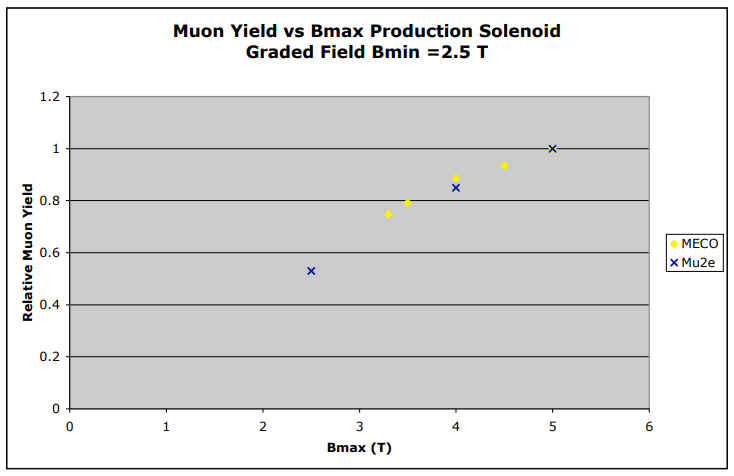 R. Coleman, DocDB 652
A. Hocker | Mu2e Collaboration Meeting
7
06/13/2025
PS shipping
Leave vendor in morning
Dummy test last year validated rigging and isolation scheme
Arrive FNAL next morning to allow plenty of time for unloading
See SEP-2024 collab meeting report (DocDB 50536)
8
Shipping route
Chase car 1: FNAL 
Chase car 2: Vendor engineer
To Mu2e
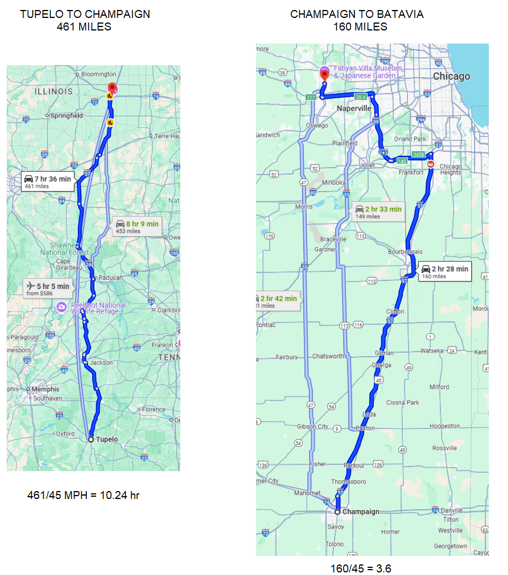 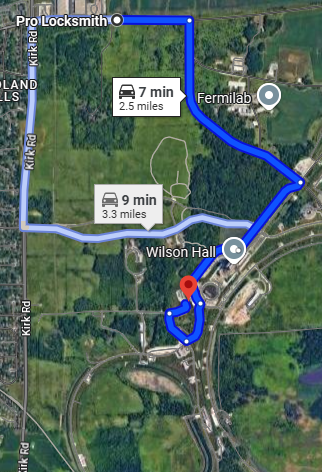 A. Hocker | Mu2e Collaboration Meeting
9
06/13/2025
PS incoming inspection
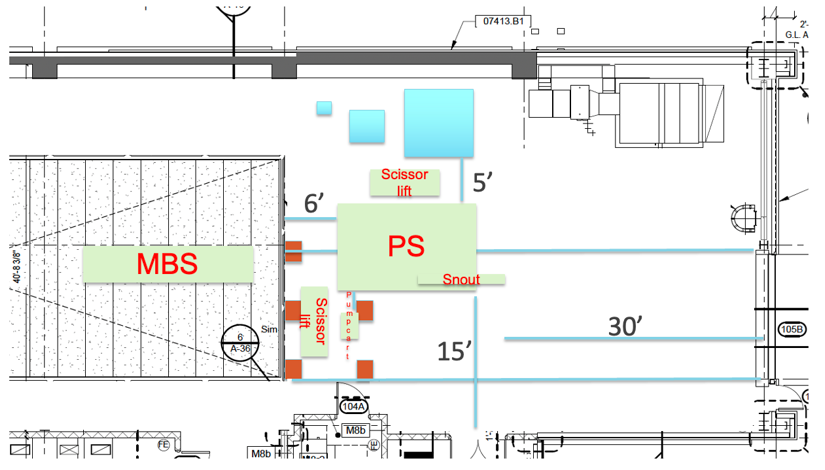 Verify vessel, LHe circuit, outer thermal shield circuit leak-tight
Check that inner thermal shield circuit leak not worse
Electrical checks including hi-pot
Prep for moving downstairs
A. Hocker | Mu2e Collaboration Meeting
10
06/13/2025
02
Detector Solenoid
DS progress (1)
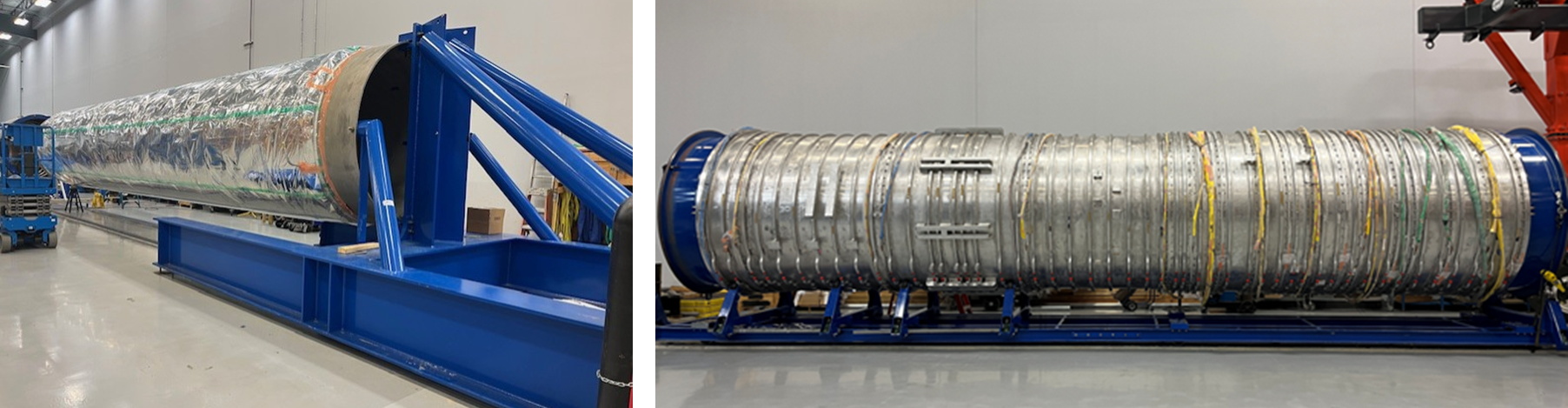 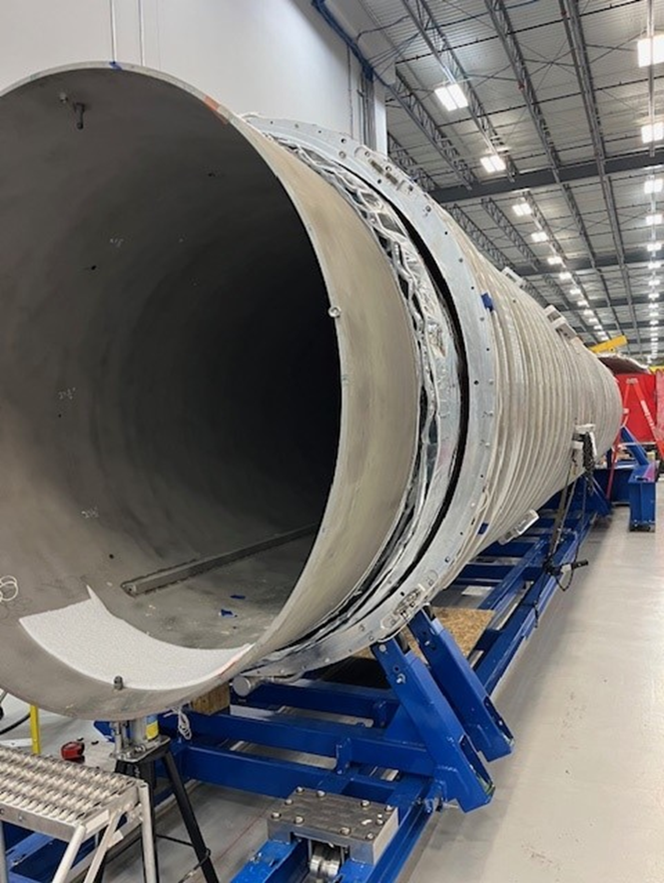 Laser survey of cold mass: total length (~10 m) within 0.1 mm of design value
Inner bore/thermal shield inserted into cold mass
A. Hocker | Mu2e Collaboration Meeting
12
06/13/2025
DS progress (2)
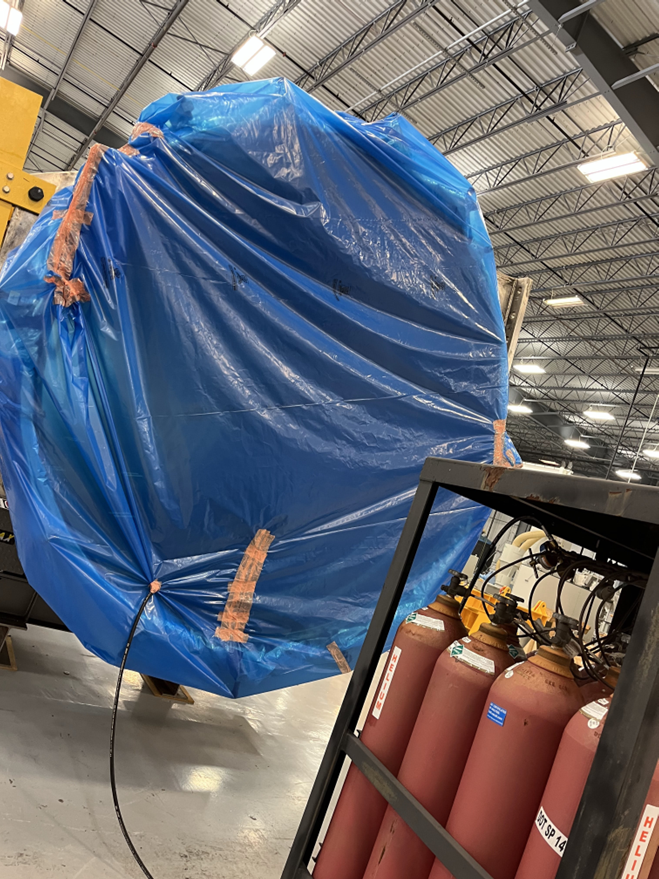 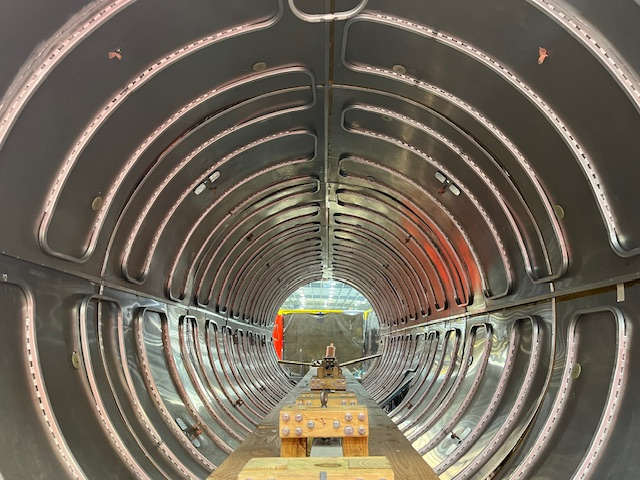 “Global” leak check performed on outer thermal shield
Evacuate pipes, flood volume with helium and look for helium in pipes
Supplements targeted leak checks of individual welds
A. Hocker | Mu2e Collaboration Meeting
13
06/13/2025
DS progress (3)
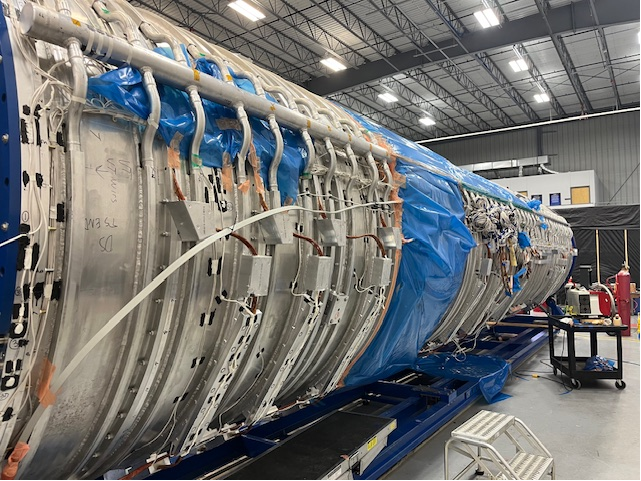 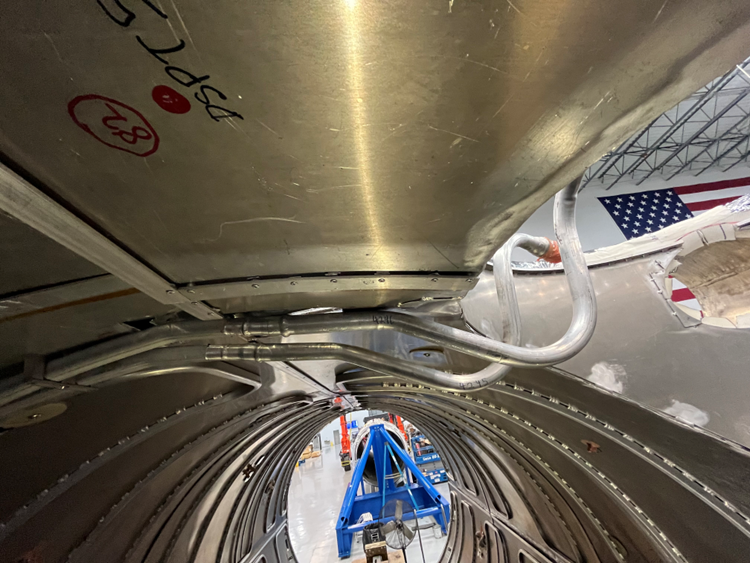 LHe manifold
Modify inner thermal shield LN2 transport tubes in chimney region to clear manifolds
This was not easy
Laser survey showed LHe manifolds stick out too far
A. Hocker | Mu2e Collaboration Meeting
14
06/13/2025
Current state of DS
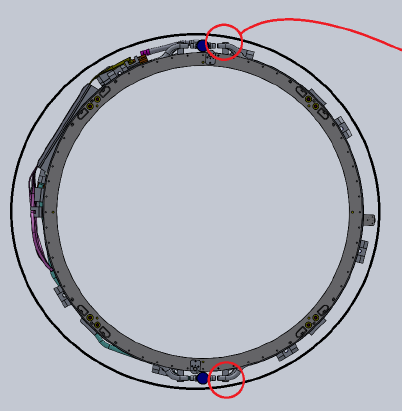 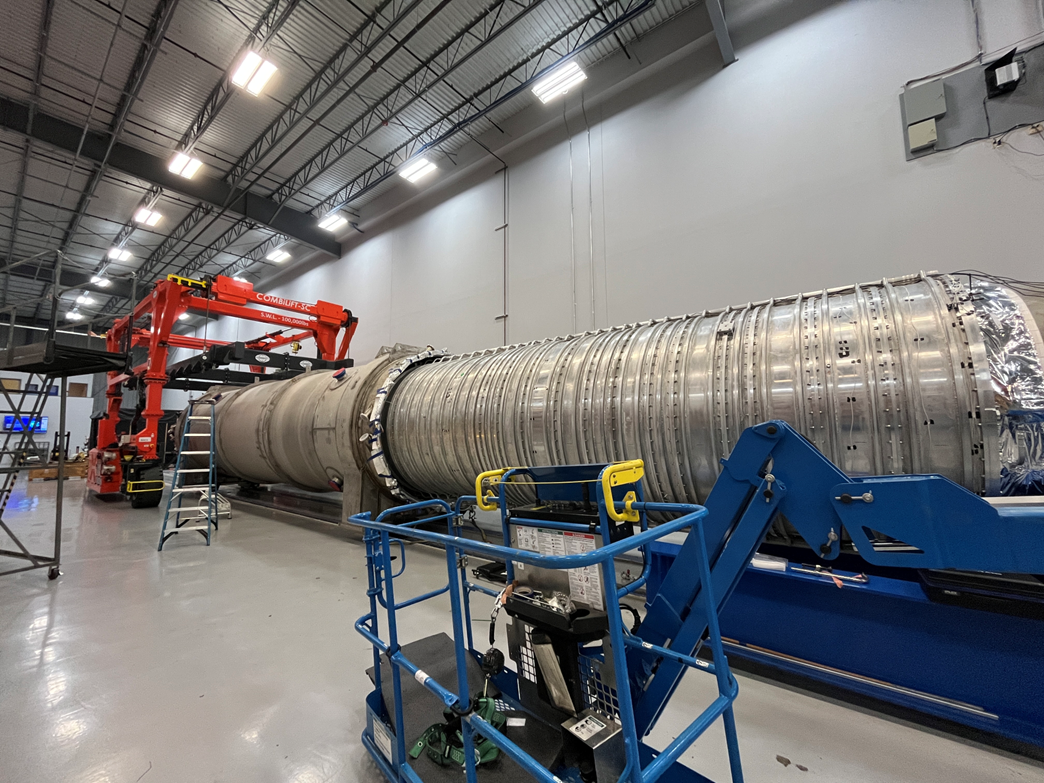 Cold mass/vacuum vessel insertion “dry run” (no MLI)
Can jockey vessel around to temporarily clear features as the insertion progresses
Reached a limitation at about the halfway point
Will need to shave a few mm from corner of a siphon tube elbow
Could introduce a leak but it would be repairable
These are the things that cause schedule slips
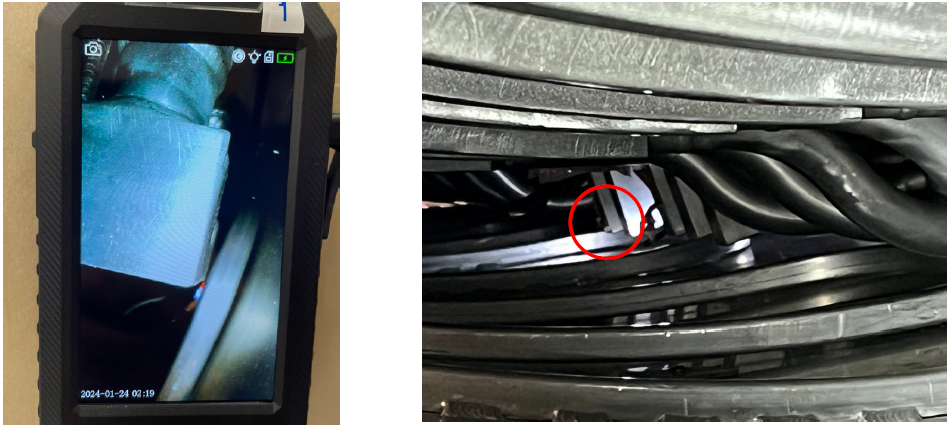 Cold mass
Outer thermal shield
A. Hocker | Mu2e Collaboration Meeting
15
06/13/2025
03
Transport Solenoid
TS status
Currently all about the TSu/TSd interconnect region
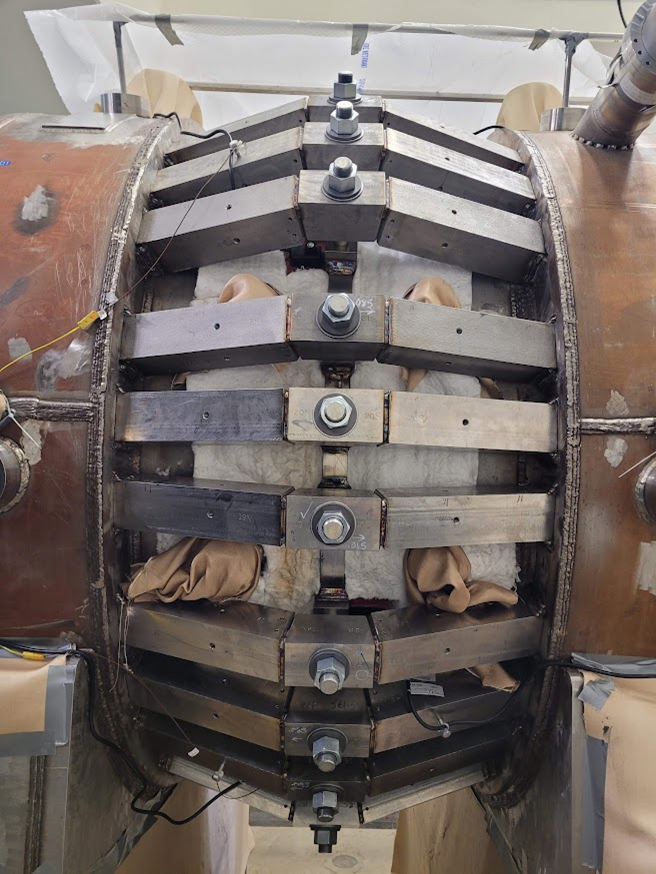 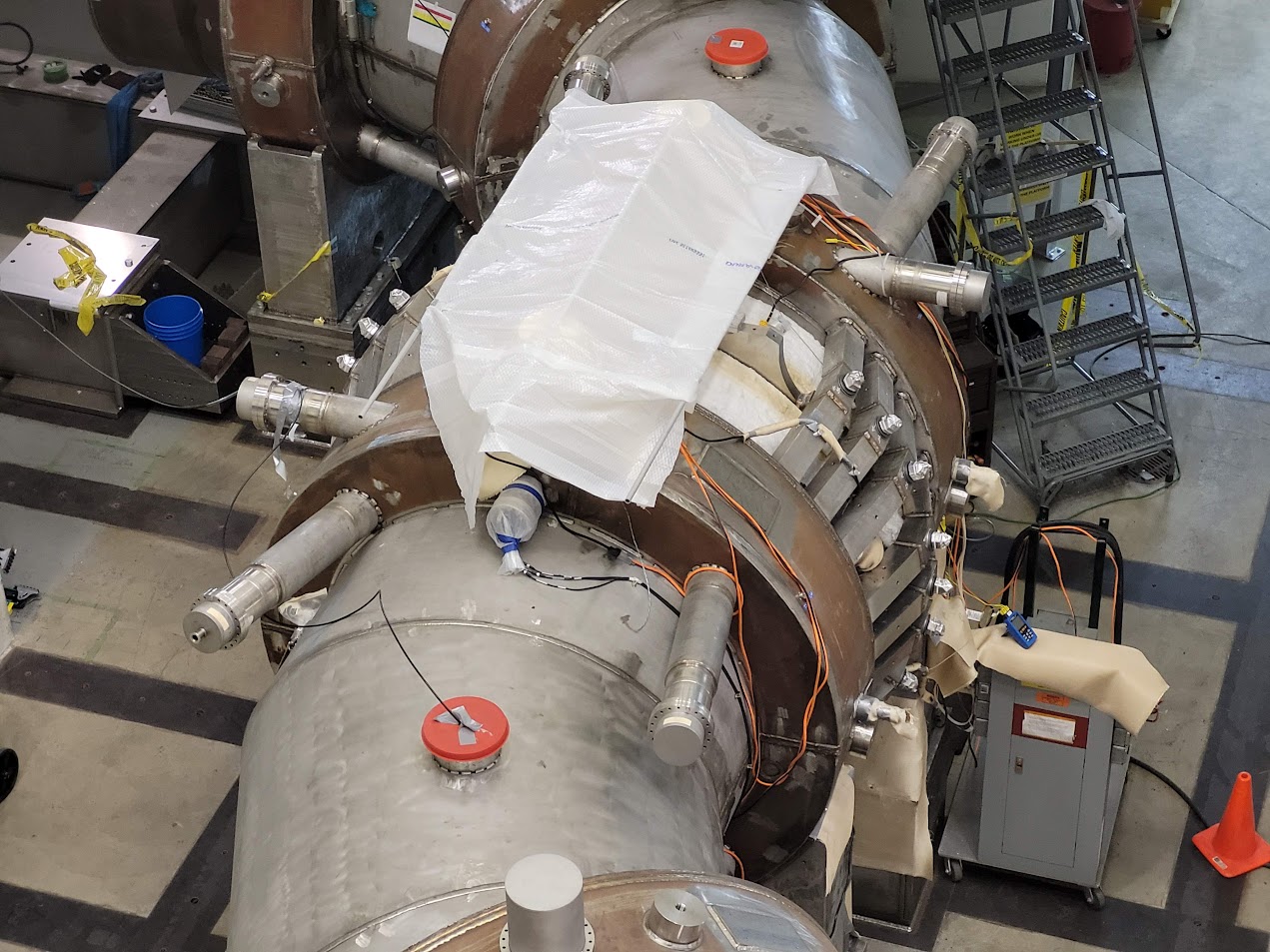 A. Hocker | Mu2e Collaboration Meeting
17
06/13/2025
Antiproton window housing issue
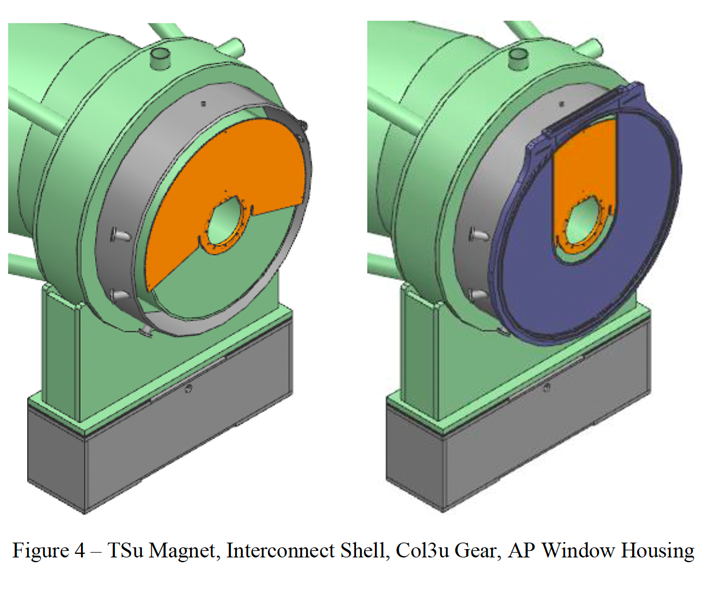 Slot for blade
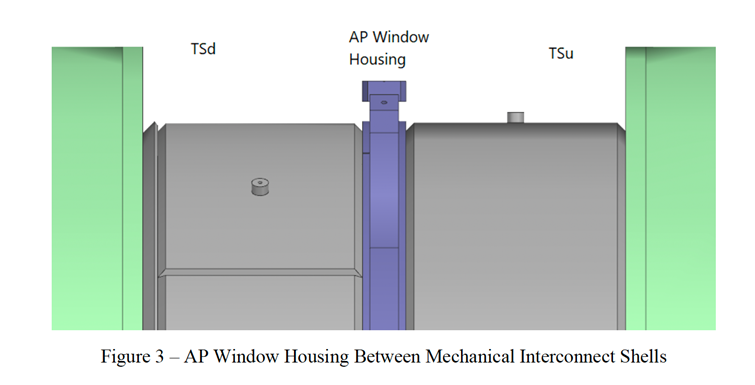 When welding the interconnect shells to the AP window housing, the diameter of the housing shrank and bowed out in the middle
COL3d ring gear can’t rotate
AP window blade (divides US/DS muon beamline vacuum) can’t fit in its slot
New brace system created to fix this
Thanks to Greg Rakness and Jeff Brandt for the following slides
A. Hocker | Mu2e Collaboration Meeting
18
06/13/2025
Brace system parts
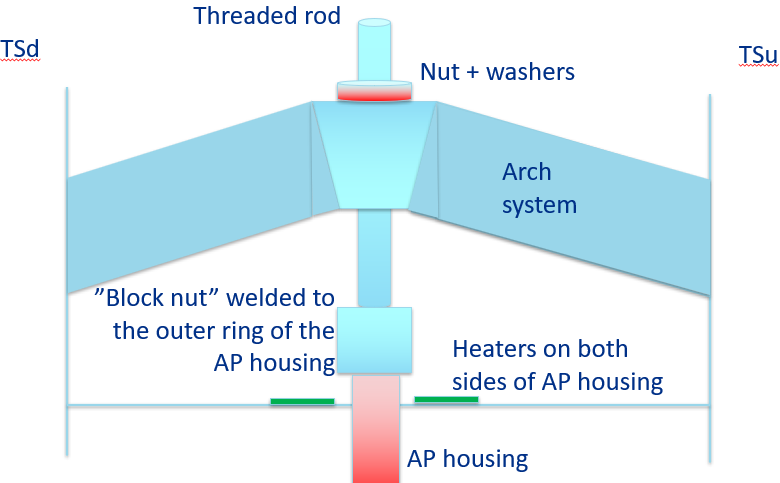 A. Hocker | Mu2e Collaboration Meeting
19
06/13/2025
Expand the housing diameter
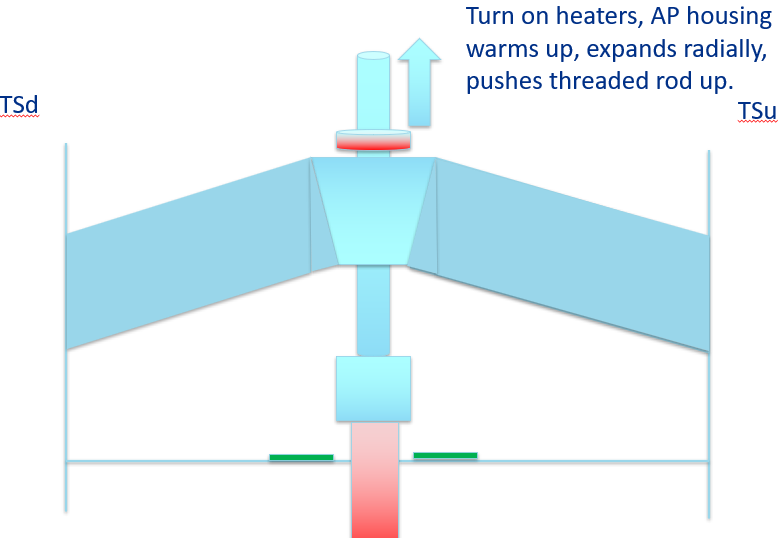 A. Hocker | Mu2e Collaboration Meeting
20
06/13/2025
Lock in
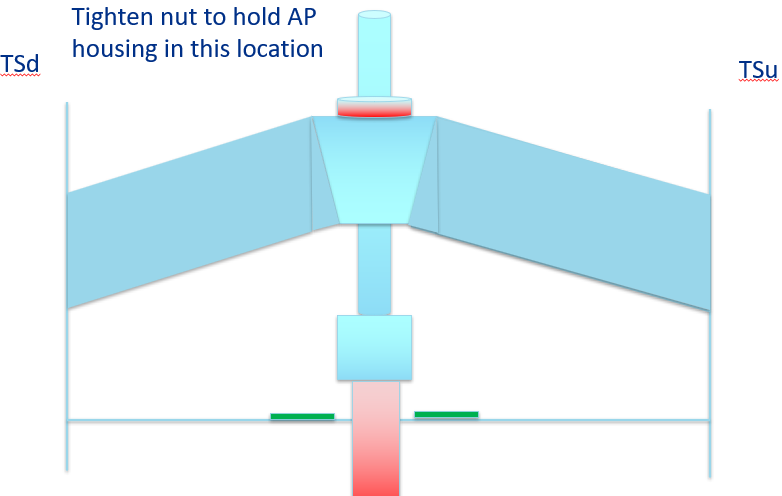 A. Hocker | Mu2e Collaboration Meeting
21
06/13/2025
Cool off
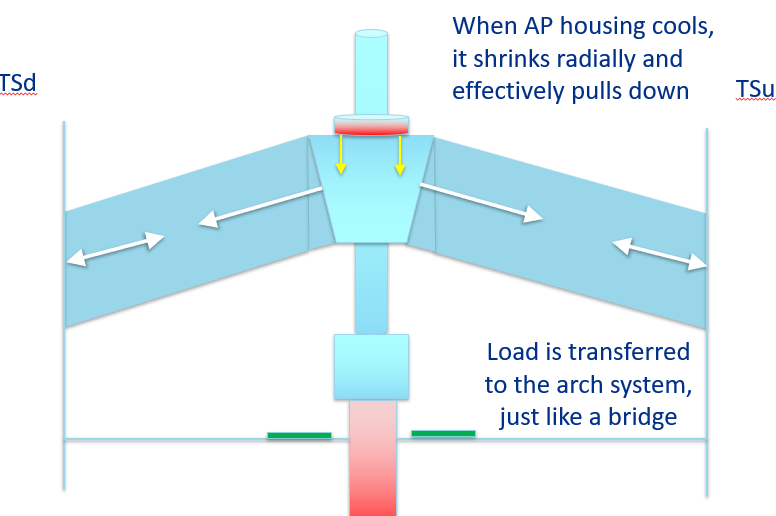 A. Hocker | Mu2e Collaboration Meeting
22
06/13/2025
It’s working
You’ll either have to trust me, or do some zooming and panning of these images offline
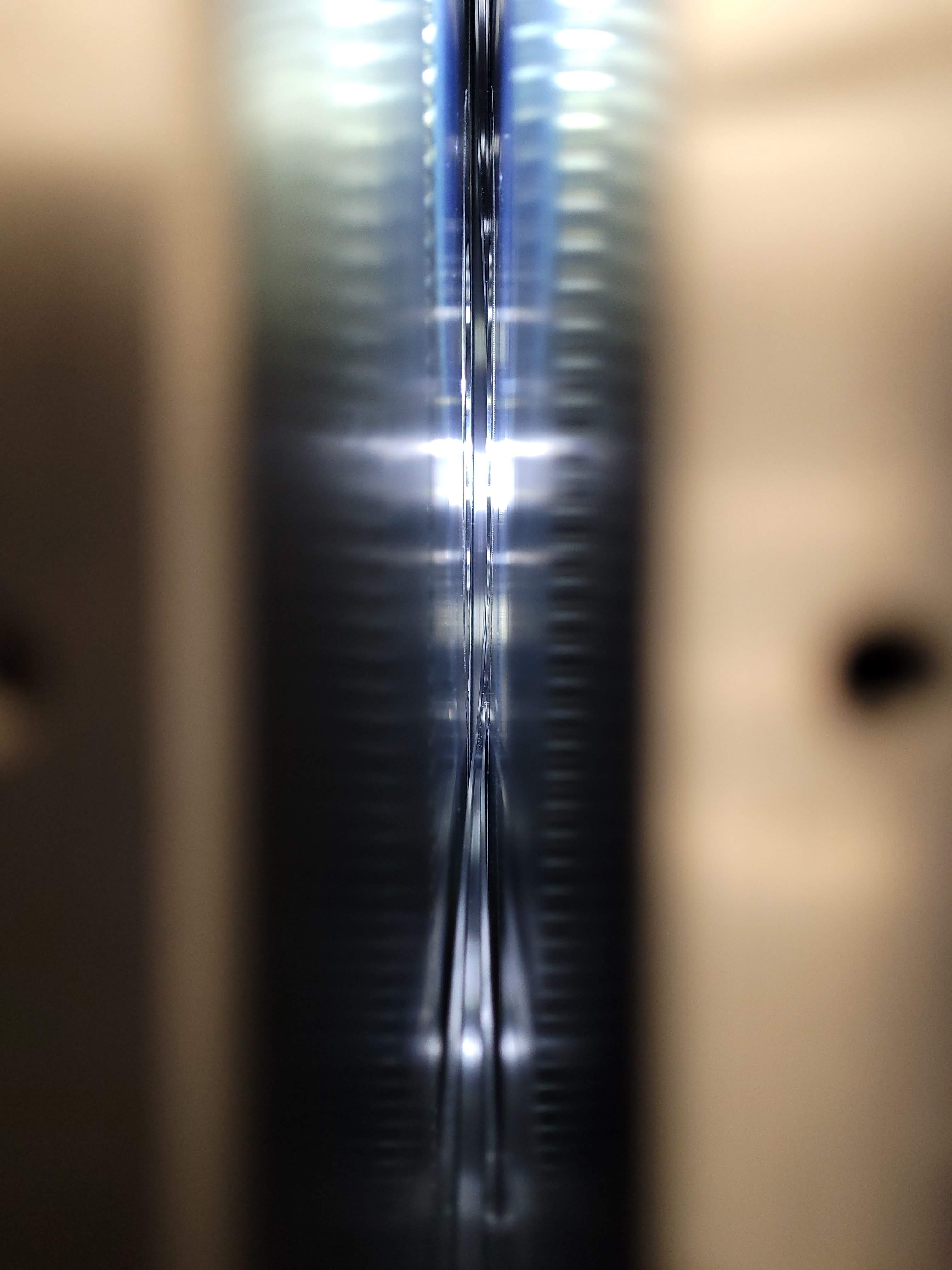 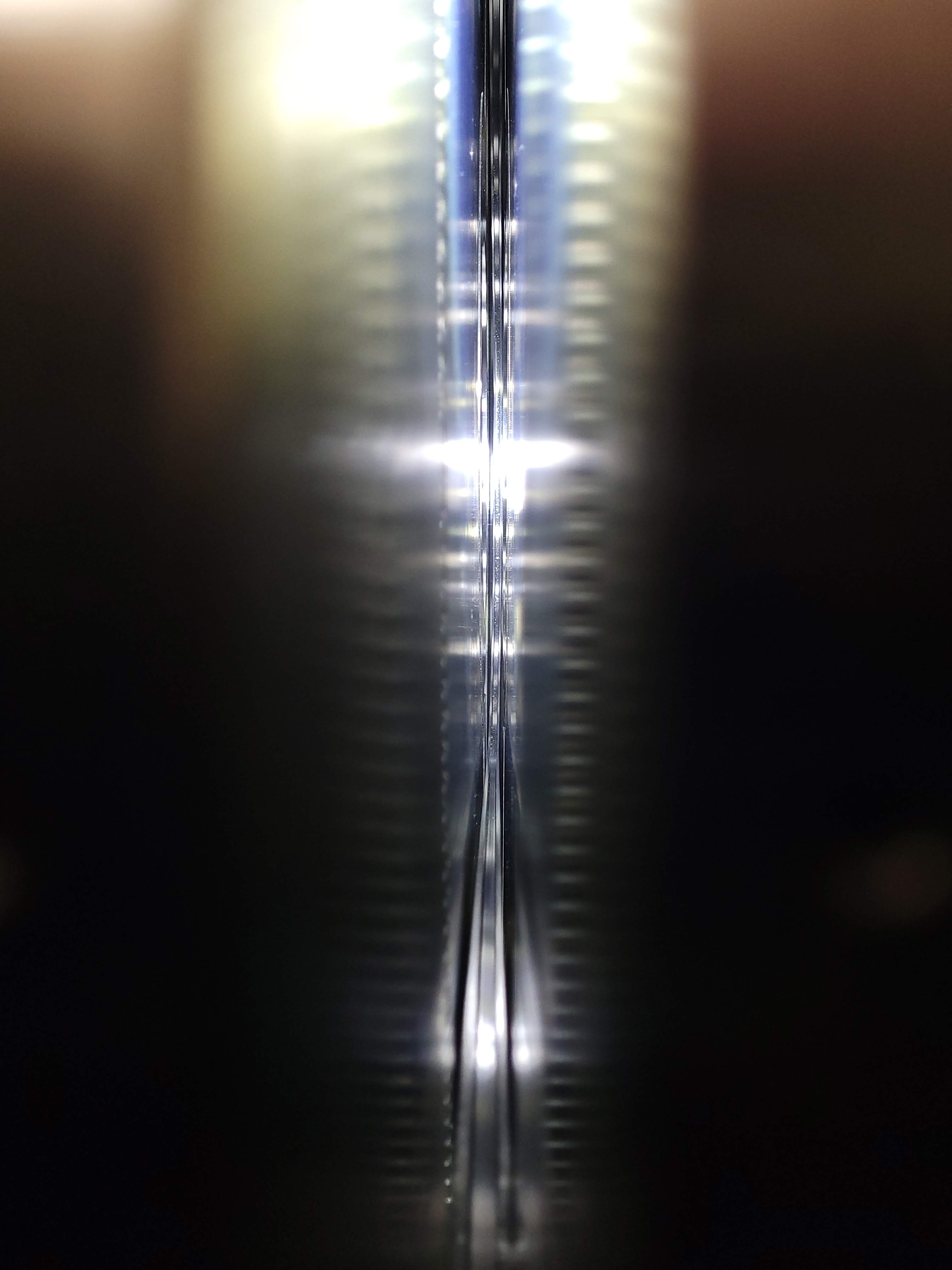 No braces: housing disappears behind TSd gear
With braces: housing clears TSd gear
Rotated COL3d about 1/3, felt resistance, work a little more on straightness
TSd gear
Tsu gear
housing
A. Hocker | Mu2e Collaboration Meeting
23
06/13/2025
04
Infrastructure etc.
Cryogenic distribution
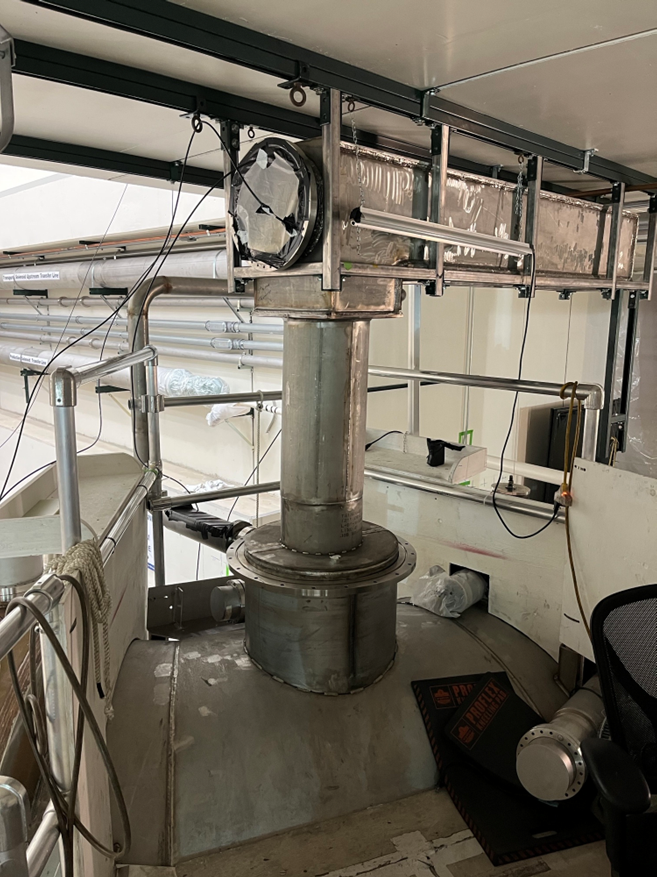 TSu and TSd cryogenic interconnects are done (magnet-to-transfer line)
Each contains
2x2 LN2 pipes (inner/outer thermal shield, sup/ret)
2x2 LHe pipes (cold mass and bus cooling, sup/ret)
2x2 superconducting leads (main and trim, +/-)
Vacuum instrumentation lines also installed
Glorified conduit for monitoring instrumentation wires (temperatures, strain gauges, etc.)
Wires not yet pulled
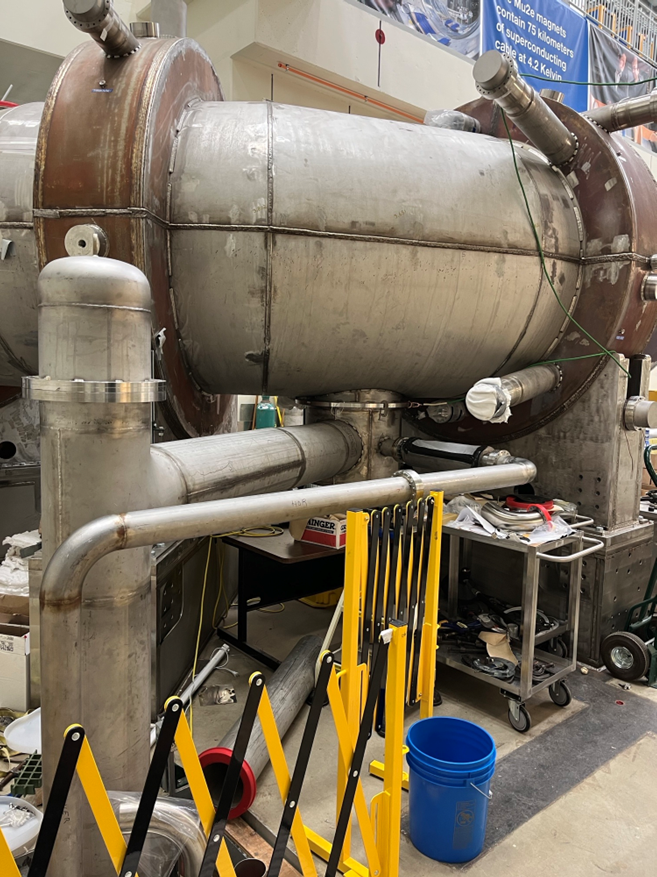 A. Hocker | Mu2e Collaboration Meeting
25
06/13/2025
Insulating vacuum pumping line installation
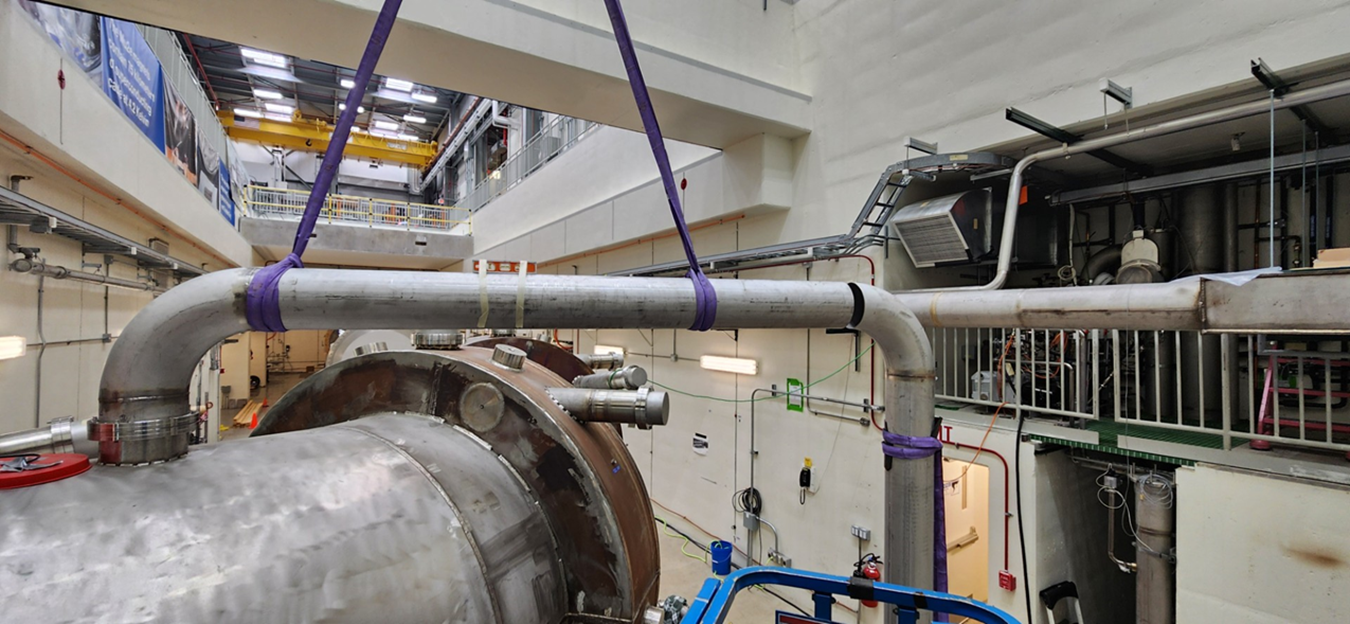 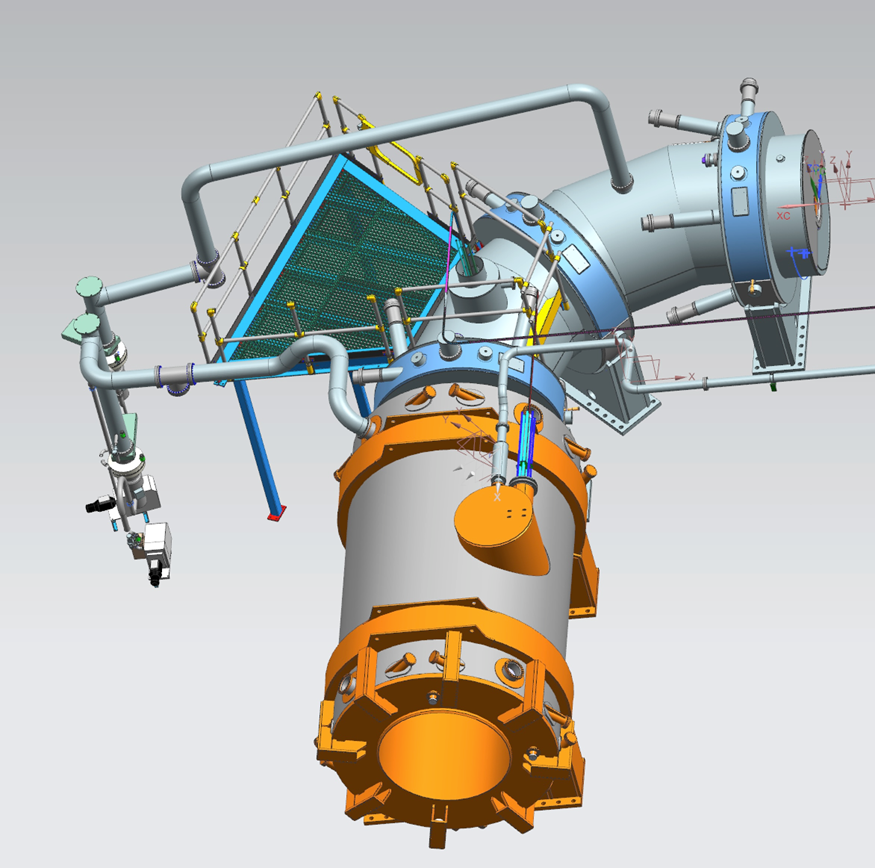 TSu
TSd
The last piece of TS-specific cryo infrastructure
Preliminary system leak-checking to follow
A. Hocker | Mu2e Collaboration Meeting
26
06/13/2025
Power supply systems highlights (1)
Dump resistors installed at Mu2e
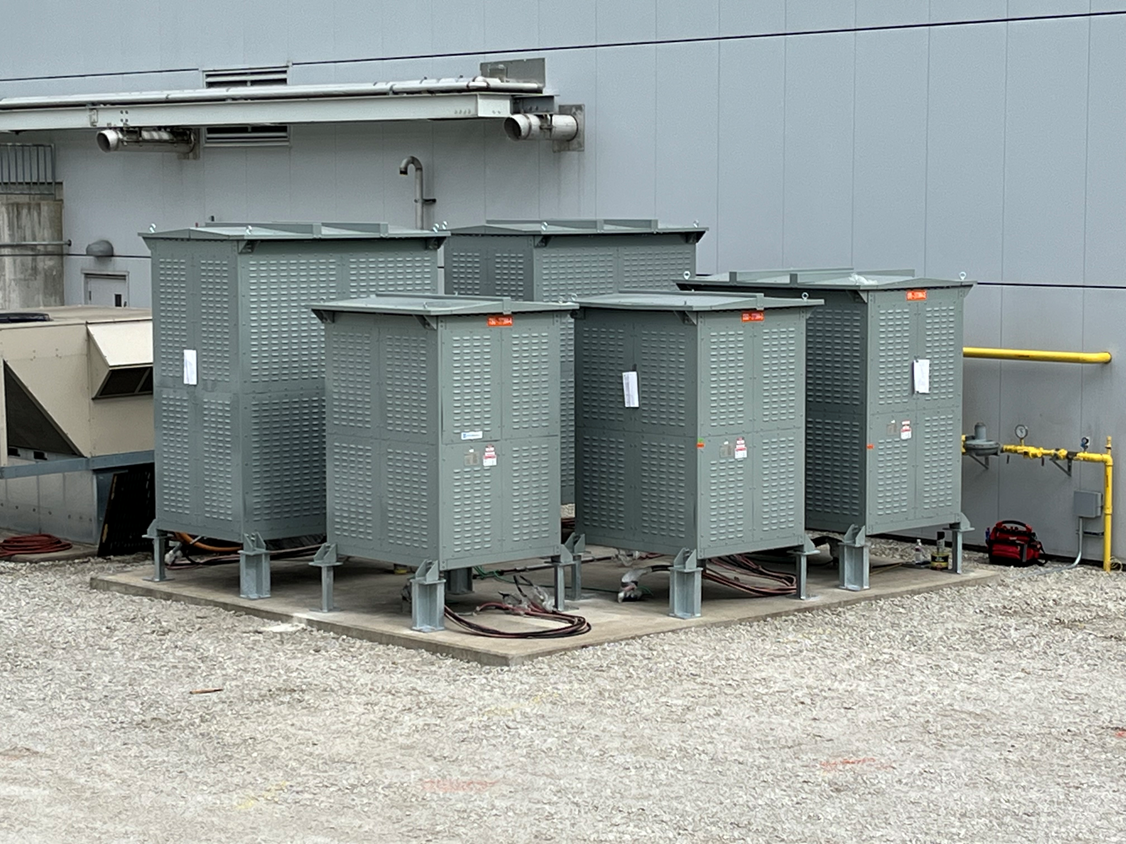 PS
DS
TSd
TSu
A. Hocker | Mu2e Collaboration Meeting
27
06/13/2025
Power supply systems highlights (2)
TS main supply racks complete
Two pairs of 20 V, 1000 A Ametek power supplies donated by g-2
Original plan for repurposed Tevatron electron lens supplies abandoned due to attrition of expertise
About one month away from being technically ready to run power to a shorted bus
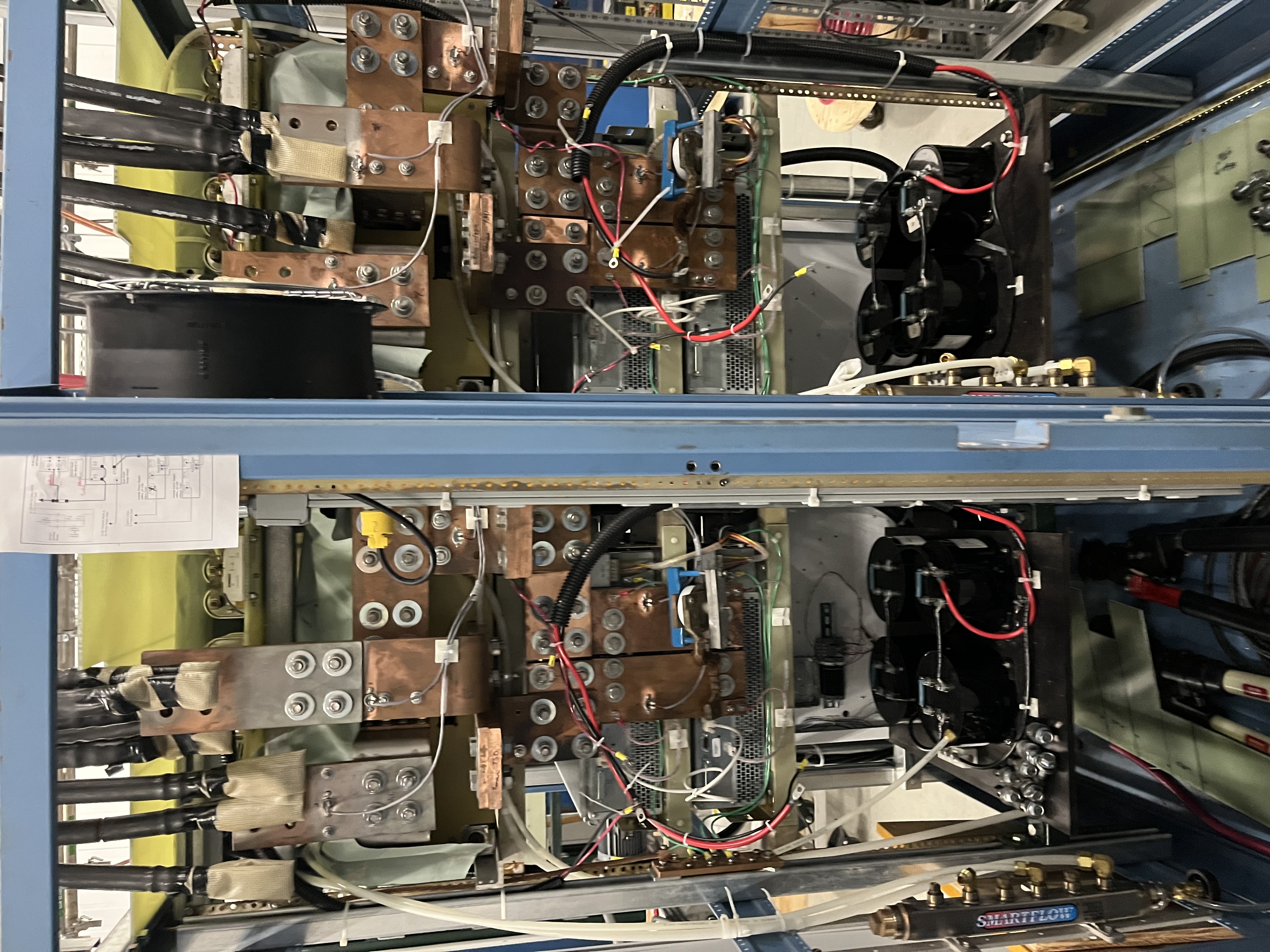 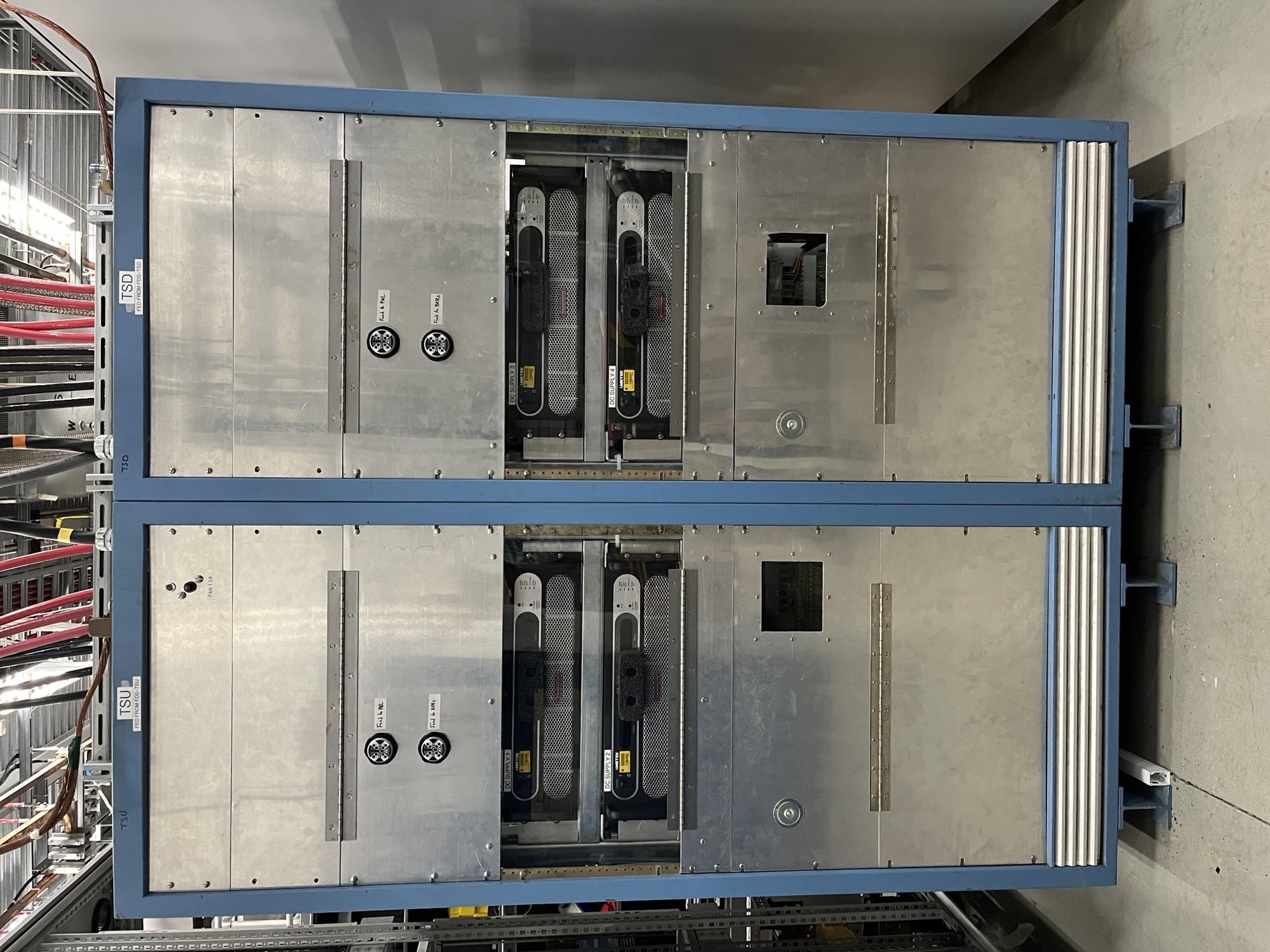 back
front
A. Hocker | Mu2e Collaboration Meeting
28
06/13/2025
Quench protection system integration
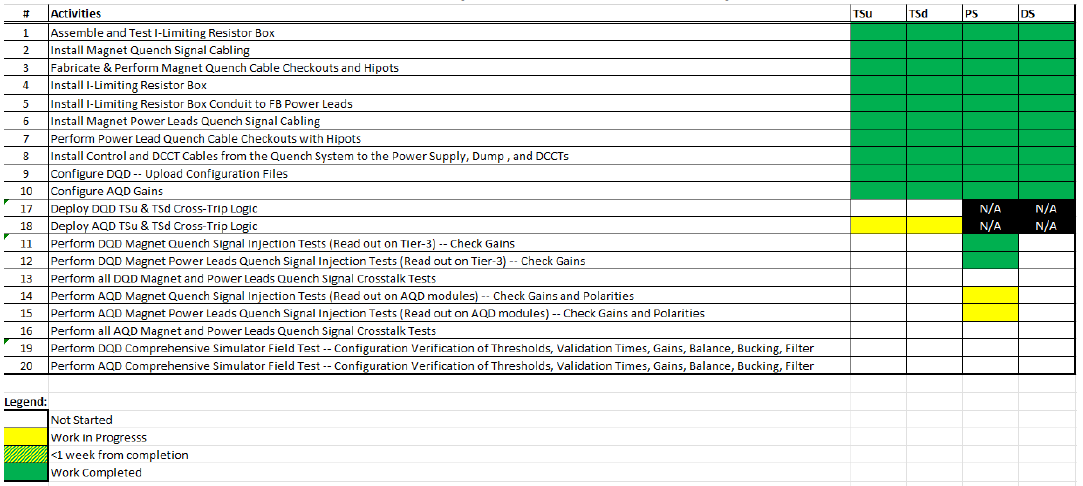 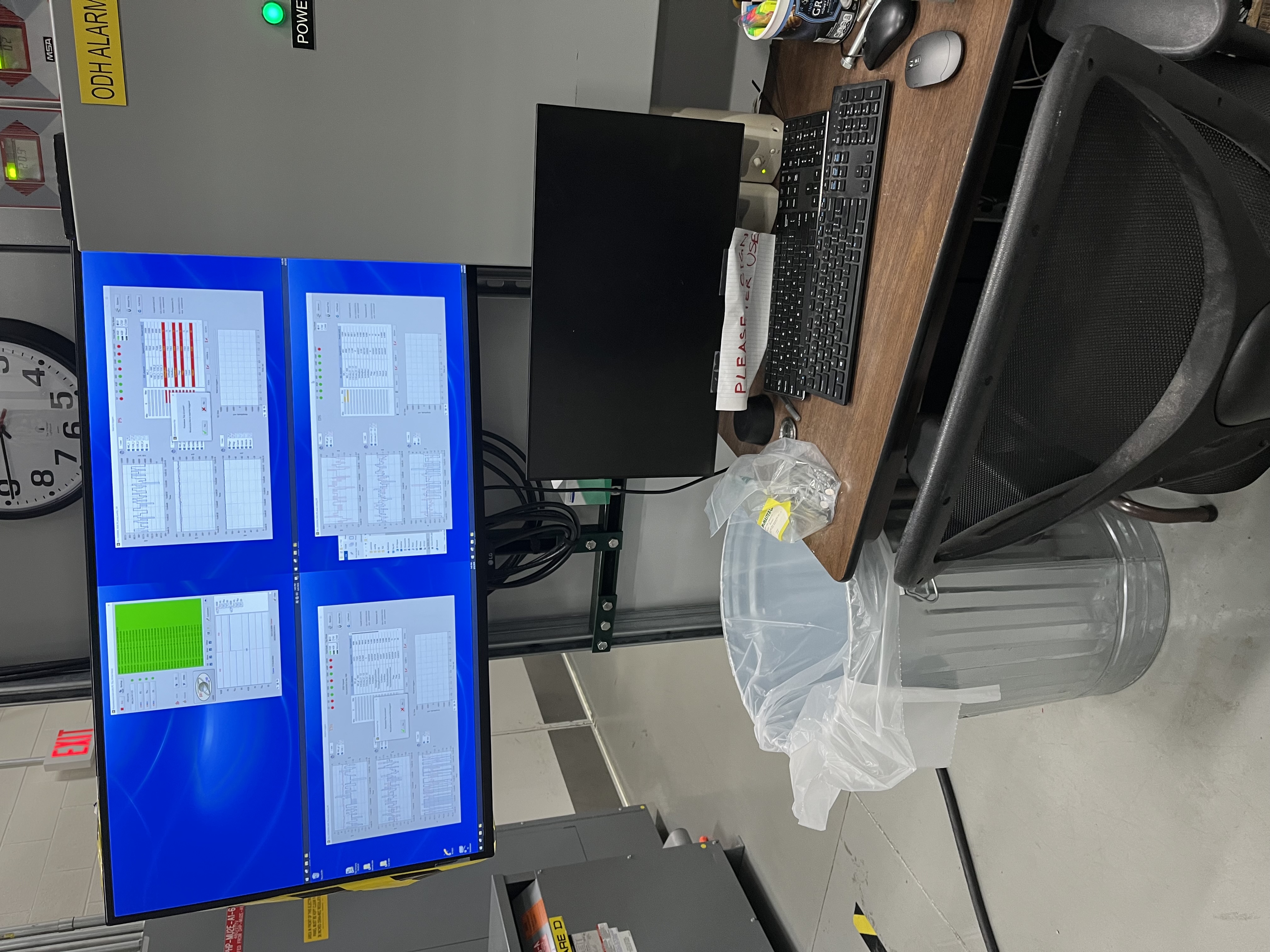 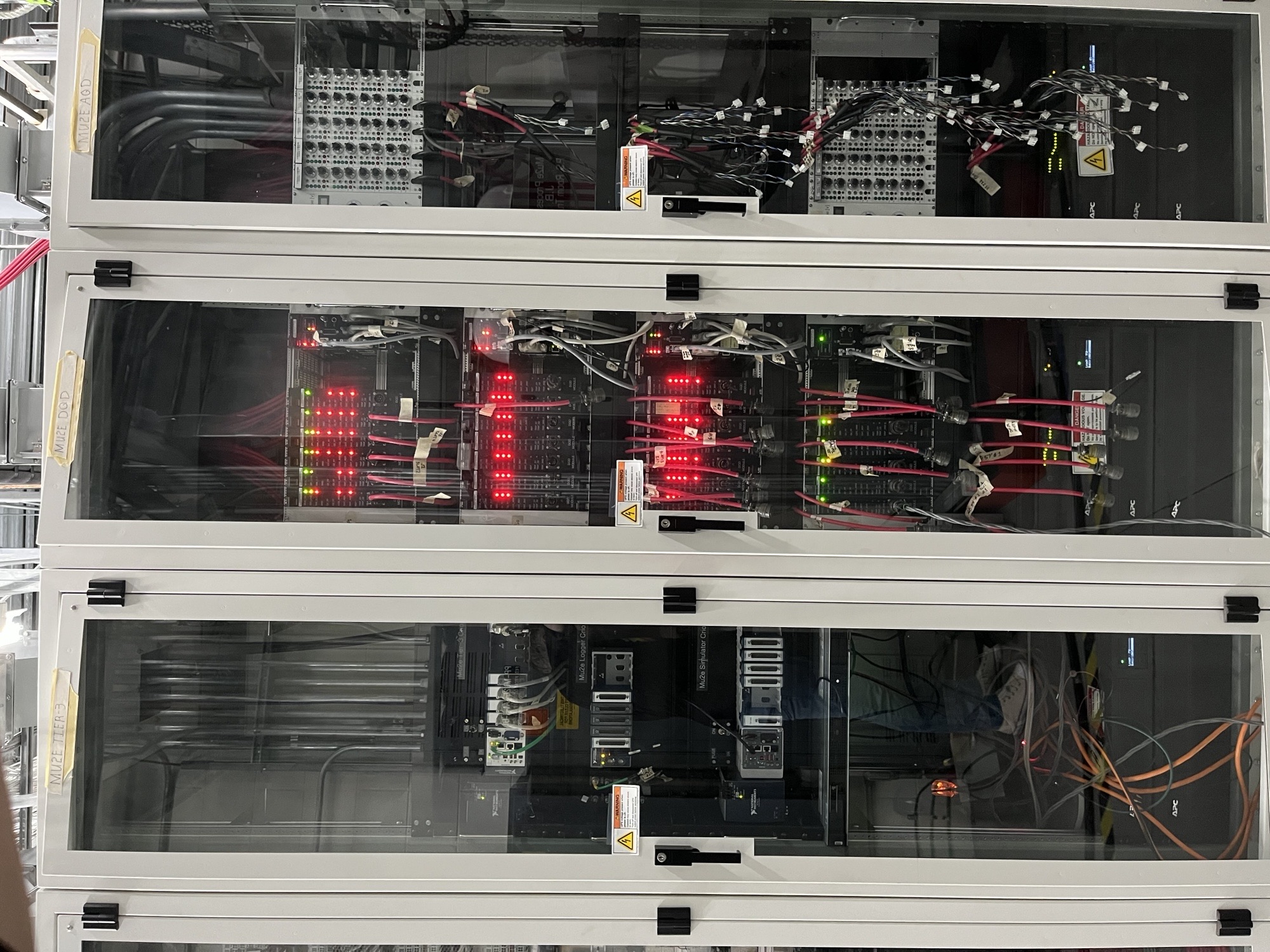 Cabling between QP system and v-tap trees done
Cables pulled from QP system to power supply controls racks
Next: signal injection and simulated quench testing
A. Hocker | Mu2e Collaboration Meeting
29
06/13/2025
Schedule considerations
Project baseline as of end-May
One driver of TS cooldown date is that it must be connected to PS/DS while warm
So it waits for PS/DS to be installed and aligned
We could advance the TS by 5-6 months at the cost of a thermal cycle
Cool down TS
Commission TS
Warm up
Connect to PS/DS when ready
Cool back down
The prospect of debugging cryo operations early is extremely attractive
A. Hocker | Mu2e Collaboration Meeting
30
06/13/2025
Operations
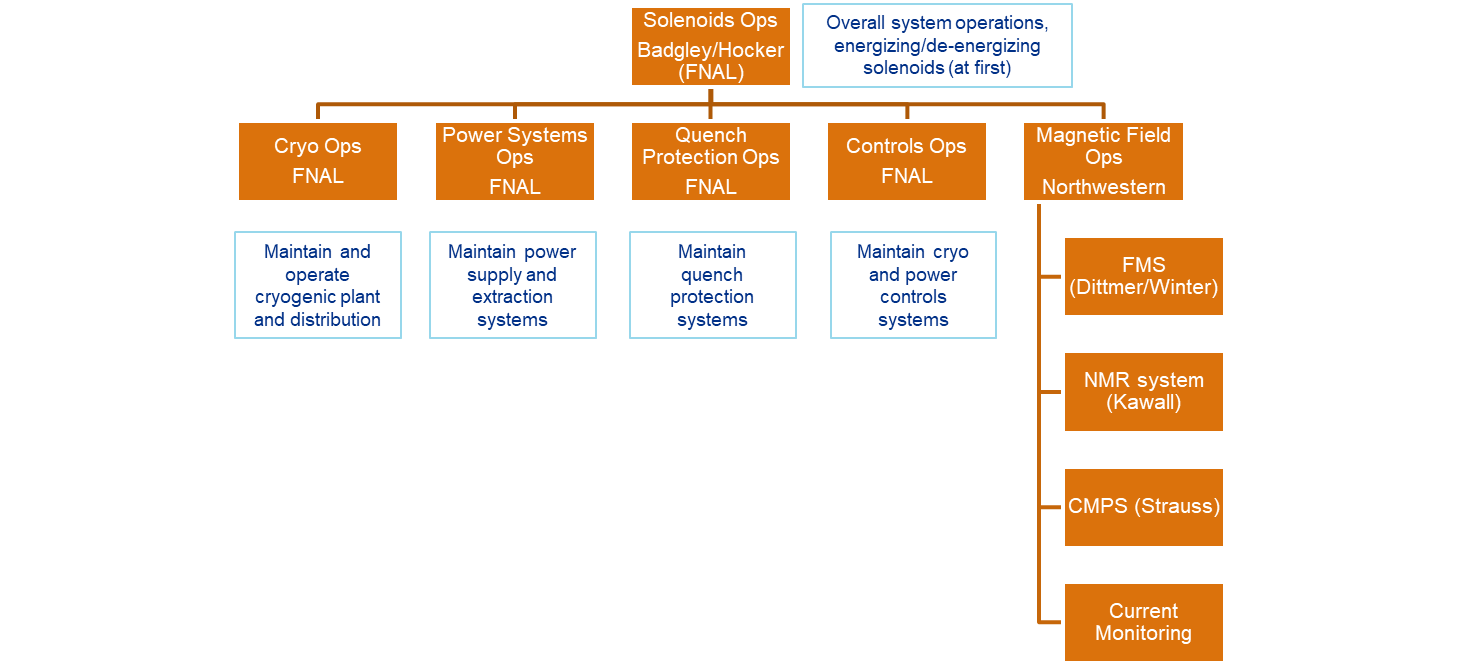 Active areas of effort
Re-starting the MC-1 refrigerator (new full-flow purifier)
Establishing magnetic field hazard mitigations and controls
Further development of field mapping system (see talk by Dittmer, this session)
Finalizing design of field monitoring system (see talk by Kawall, FMS session Tuesday)
A. Hocker | Mu2e Collaboration Meeting
31
06/13/2025
Summary
Vendor is ready to ship PS, and we’re ready to receive it
However there remains some contractual wrangling related to the leak
All 3 top-level components of the DS are done
Inner bore and cold mass are integrated
Outer vessel integration in process
Technical challenges continue to delay DS delivery
Current project end date includes float to the DS delivery, that float is down to 2.5 months
Several important campaigns have completed
Installation of the AP window housing restraint system
TS cryogenic interconnects
Remediation and installation of the dump resistors
Looking forward to installing two more magnets and commissioning!
A. Hocker | Mu2e Collaboration Meeting
32
06/13/2025